Archaeological Institute of America
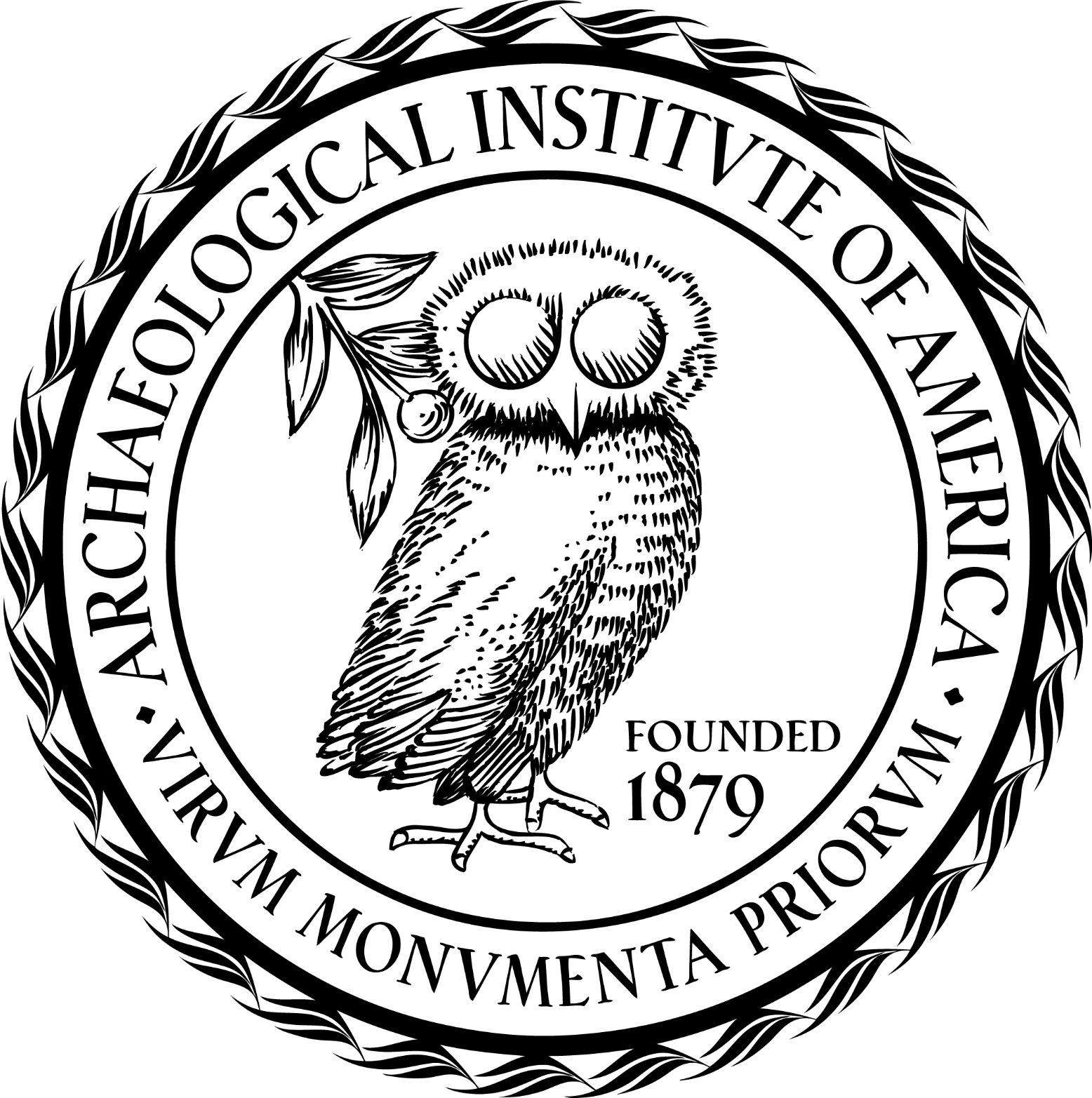 excavate
educate
advocate
The Oscar Broneer Memorial Lectureship
www.archaeological.org